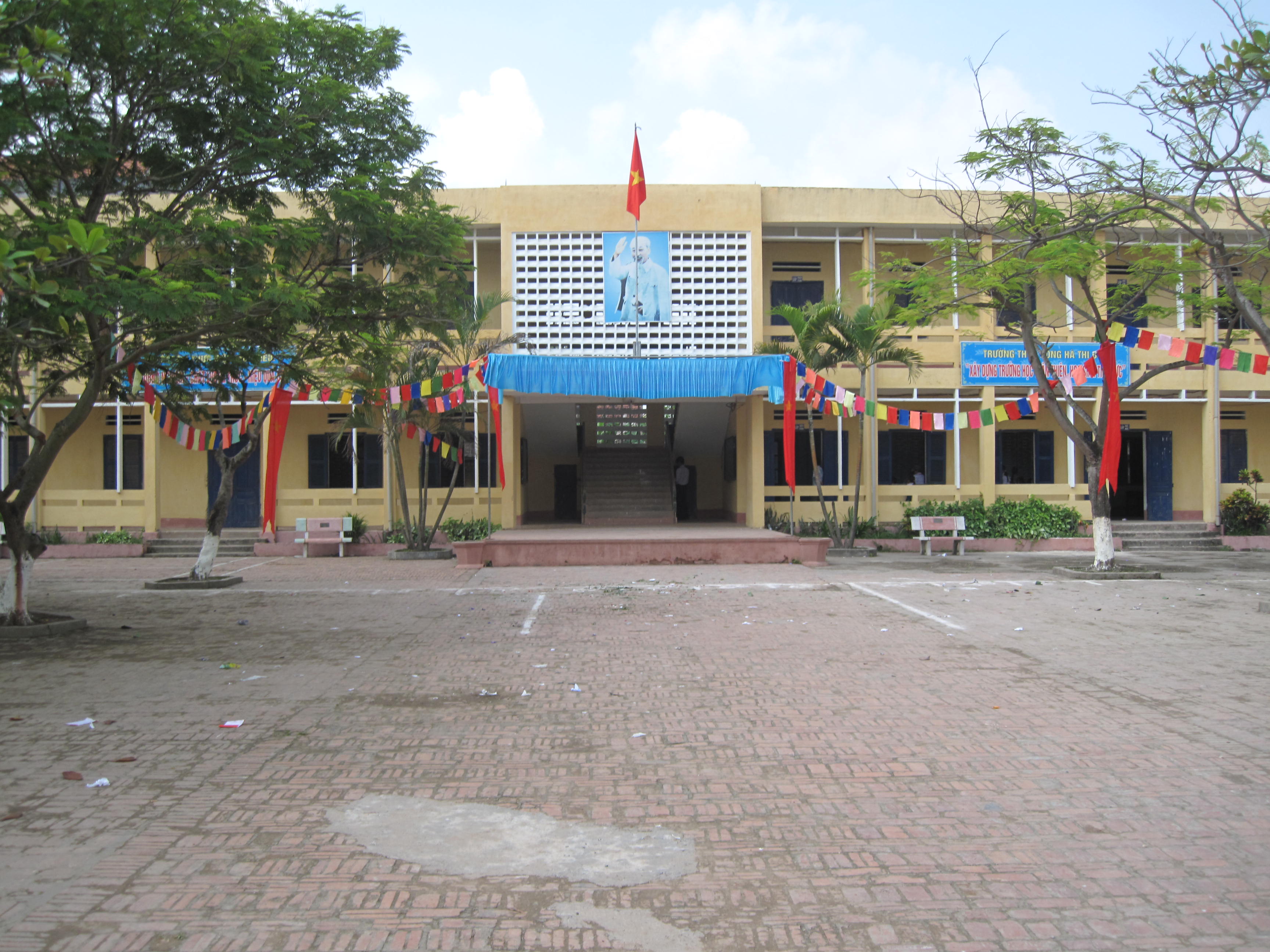 Trường THCS      Cổ Bi
CHÚC CẢ LỚP MỘT GIỜ HỌC TÍCH CỰC
MÔN HÓA HỌC 9
KHỞI ĐỘNG
Câu 1: 	Cho các hợp chất vô cơ sau: 
	ZnO, HCl, Na2CO3, NaOH, H2SO4, SO2,  Fe2O3, K2SO4, Cu(OH)2. 
	Hãy chỉ ra đâu là oxit, axit, bazơ, muối?
KHỞI ĐỘNG
Câu 1: 
	Cho các hợp chất vô cơ sau: ZnO, HCl, Na2CO3, NaOH, H2SO4, SO2,  Fe2O3, K2SO4, Cu(OH)2. Hãy chỉ ra đâu là oxit, axit, bazơ, muối?
Trả lời:
ZnO
SO2
Fe2O3
HCl
H2SO4
Na2CO3
K2SO4
NaOH
Cu(OH)2
Tiết 17-Bài 12:
MỐI QUAN HỆ GIỮA CÁC LOẠI HỢP CHẤT VÔ CƠ
I. Mối quan hệ giữa các loại hợp chất vô cơ:
OXIT AXIT
OXIT BAZƠ
+ Bazơ
+ Axit
+ Oxit bazơ
+ Oxit axit
(3)
(4)
+ H2O
Phân hủy
MUỐI
+ H2O
(5)
(2)
(1)
+ Axit
+ Bazơ
+ Bazơ
+ Axit
(6)
+ Kim loại
(9)
+ Oxit axit
+ Oxit bazơ
+ Muối
(7)
+ Muối
(8)
BAZƠ
AXIT
Tiết 17-Bài 12:
MỐI QUAN HỆ GIỮA CÁC LOẠI HỢP CHẤT VÔ CƠ
I. Mối quan hệ giữa các loại hợp chất vô cơ:
OXIT AXIT
OXIT BAZƠ
+ Bazơ
+ Axit
+ Oxit bazơ
+ Oxit axit
(3)
(4)
+ H2O
Phân hủy
MUỐI
+ H2O
(5)
(2)
(1)
+ Axit
+ Bazơ
+ Bazơ
+ Axit
(6)
+ Kim loại
(9)
+ Oxit axit
+ Oxit bazơ
+ Muối
(7)
+ Muối
(8)
BAZƠ
AXIT
Thảo luận nhóm: 	Nhóm 1 - 2 viết PTHH: 1, 2, 3,4,5
			Nhóm 3 - 4 Viết PTHH: 6,7, 8,9
Bài 12
MỐI QUAN HỆ GIỮA CÁC LOẠI HỢP CHẤT VÔ CƠ
I. Mối quan hệ giữa các loại hợp chất vô cơ:
II. Những phản ứng hóa học minh họa:
1 - 	CaO 	+ 	H2O 	 	Ca(OH)2
to
2 - 	Cu(OH)2 	 	CuO 	+ 	H2O
3 - 	CaO 	+	2HCl 	    	  CaCl2      +      H2O
	 CaO 	+	CO2	    	  CaCO3
4 - 	Ca(OH)2   +   CO2	    	  CaCO3     +     H2O
	SO2 	+	Na2O          Na2SO3
5 - 	SO3   +   	H2O            H2SO4
6 - 	H2SO4   +   	BaCl2            BaSO4  	+	2HCl
Bài 12 :
MỐI QUAN HỆ GIỮA CÁC LOẠI HỢP CHẤT VÔ CƠ
I. Mối quan hệ giữa các loại hợp chất vô cơ:
II. Những phản ứng hóa học minh họa:
7 - 	HCl     +     NaOH          NaCl     +     H2O
	2HCl     +     Zn          ZnCl2     +     H2     
	2HCl     +     CuO          CuCl2     +     H2O 
	HCl       +     AgNO3         AgCl     +     HNO3
8 - 	2NaOH     +     H2SO4         Na2SO4     +     2H2O
	2NaOH     +     CO2          Na2CO3      +     H2O 
	2NaOH     +   CuSO4      Cu(OH)2   +   Na2SO4
9 - 	BaCl2     +     H2SO4         BaSO4     +     2HCl
Bài 12 :
MỐI QUAN HỆ GIỮA CÁC LOẠI HỢP CHẤT VÔ CƠ
I. Mối quan hệ giữa các loại hợp chất vô cơ:
II. Những phản ứng hóa học minh họa:
III. Bài  tập:
Bài tập 1: (SGK- 41) Chất nào trong những thuốc thử sau đây có thể dùng để phân biệt dung dịch natri sunfat và dung dịch natri cacbonat:
A/ Dung dịch bari clorua.
D/ Dung dịch bạc nitrat.
B/ Dung dịch axit clohđric.
E/ Dung dịch natri hiđroxit.
C/ Dung dịch chì nitrat.
Giải thích và viết phương trình hóa học.
Bài tập 1: (SGK- 41) Chất nào trong những thuốc thử sau đây có thể dùng để phân biệt dung dịch natri sunfat và dung dịch natri cacbonat:
A/ Dung dịch bari clorua.
D/ Dung dịch bạc nitrat.
B/ Dung dịch axit clohđric.
E/ Dung dịch natri hiđroxit.
C/ Dung dịch chì nitrat.
Giải thích và viết phương trình hóa học.
Giải
- Thuốc thử B: Dung dịch HCl
- Vì chất tác dụng với dd HCl tạo ra bọt khí, chất đó là Na2CO3.   Còn Na2SO4 không tác dụng với HCl
- PTHH:   2HCl  +  Na2CO3  2NaCl + CO2 +  H2O
BT2/41(SGK):
a/ Cho những dung dịch sau đây lần lượt phản ứng với nhau từng đôi một, hãy đánh dấu (x) nếu có phản ứng xảy ra, dấu (o) nếu không phản ứng.
x
o
o
o
x
o
o
x
x
b/ Viết phương trình hóa học (nếu có).
BT2/41(SGK):
a/
b/ Phương trình hóa học:
CuSO4  +  2NaOH  Cu(OH)2 + Na2SO4
HCl  +  NaOH  NaCl + H2O
Ba(OH)2 + 2HCl  BaCl2 + 2H2O
Ba(OH)2 + H2SO4  BaSO4 + 2H2O
Bài tập 3:   b)
Cu
(1)
(2)
CuO
Cu(OH)2
(4)
(3)
(5)
CuCl2
Bài 12
MỐI QUAN HỆ GIỮA CÁC LOẠI HỢP CHẤT VÔ CƠ
Phương trình hóa học:
t0
(1)  2Cu  +  O2   2CuO
t0
(2)  Cu(OH)2      CuO   +   H2O
(3)  CuO   + 2HCl  CuCl2   +  H2O
(4)  CuCl2  +   2NaOH  Cu(OH)2 +  2NaCl
(5)  Cu(OH)2 +  2HCl    CuCl2 +    2H2O
Bài tập 4/41: Có những chất :Na2O, Na, NaOH, Na2SO4, Na2CO3, NaCl.
a) Dựa mối quan hệ giữa các chất, hãy sắp xếp các chất trên thành một dãy chuyển đổi  hóa học.
b) Viết các phương trình hóa học cho dãy chuyển đổi  hóa học trên.
Giải:
a) Một số dãy chuyển đổi hóa học:
(4)
(3)
(5)
(1)
(2)
* Na   Na2O   NaOH   Na2CO3 Na2SO4   NaCl
(1)
(2)
(3)
(4)
(5)
*NaCl Na  Na2O  Na2CO3  Na2SO4  NaOH
Về Nhà
-  Làm các bài tập 3b (SGK/41), Bài 1 ( sgk/43).
-  Ôn tập các kiến thức về hợp chất vô cơ tiết sau luyện tập.
- Xem bài 13: Ghi tên bài, tiêu đề và kẻ 2 sơ đồ vào tập
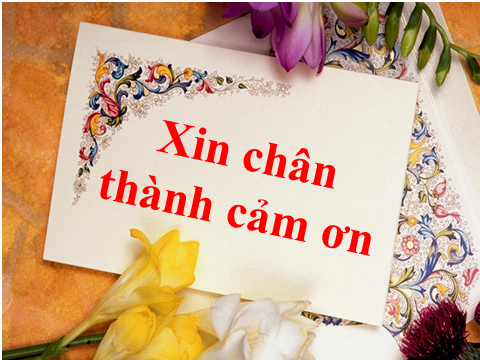